सोमरभिल पार्क्स एण्ड रिक्रिएसन टिन प्रोग्रामिङ
सोमरभिल 
पार्क्स एण्ड रिक्रिएसन
समर
किशोरकिशोरीका लागि मार्गदर्शन
2024
www.somervillerec.com
सोमवार
दिउँसो 2:00 बजेदेखि 4:00 बजेसम्म
पिकअप सकर

मङ्गलवार
दिउँसो 1:00 बजेदेखि 3:00 बजेसम्म
भलिबलका सीप तथा ड्रिलहरू



दिउँसो 3:00 बजदेखि साँझ 5:00 बजेसम्म
बास्केटबलका सीप तथा ड्रिलहरू
टक एण्ड रिकसहित



बुधवार
दिउँसो 2:00 बजेदेखि 4:00 बजेसम्म
पिकअप फ्ल्याग फुटबल



बिहीवार
दिउँसो 2:00 बजेदेखि 4:00 बजेसम्म
ओपन जिम एट इस्ट


शुक्रवार
दिउँसो 1:00 बजेदेखि 3:00 बजेसम्म
पाउडरहाउस
स्थान:
क्यापुआनो फिल्ड


स्थान:
इस्ट सोमरभिल जिम 







स्थान
इस्ट सोमरभिल जिम




स्थान:
क्यापुआनो फिल्ड



स्थान:
इस्ट सोमरभिल जिम



स्थान:
850 BROADWAY
सोमरभिल 
पार्क्स एण्ड रिक्रिएसन
12 देखि 18 वर्ष उमेरका 
किशोरकिशोरी
समर
किशोरकिशोरीका लागि मार्गदर्शन
जुलाई 4 र 5 मा बन्द हुन्छ
किशोरकिशोरीका लागि समर कार्यक्रमहरूको तालिका निर्धारण गर्न बाँकी नै छ, अप-टु-डेट समर क्यालेन्डर हेर्नका लागि हाम्रो QR कोड प्रयोग गर्नुहोस्
क्यापुआनो फिल्ड
फ्रि समर
किशोरकिशोरीका लागि पिकअप सकर
12 देखि 18 वर्ष उमेरका किशोरकिशोरी
समरको बेला आएर पिकअप सकर खेल्नुहोस्! तपाईं किशोरकिशोरी ल्याउनुहोस्, हामी उपकरण उपलब्ध गराउने छौँ!
सोमवार
जुलाई 1 देखि अगस्ट 5 सम्म
दिउँसो 2:00 बजेदेखि 4:00 बजेसम्म
यहाँ अनलाइन दर्ता गर्नुपर्छ: somervillema.myrec.gov
बास्केटबलका
सीप तथा ड्रिलहरू
किशोरकिशोरीका लागि
मङ्गलवार
जुलाई 2 देखि
अगस्ट 6 सम्म
दिउँसो 2:00 बजेदेखि 4:00 बजेसम्म
इस्ट सोमरभिल कम्युनिटी स्कूल जिम
12 देखि 18 वर्ष उमेरका किशोरकिशोरी
अनलाइन दर्ता गर्नुपर्छ--ठाउँ सीमित छ
यहाँ साइन अप गर्नुहोस्!
सोमरभिल पार्क्स एण्ड रिक्रिएसन टिन प्रोग्रामिङले निम्न कुराहरू प्रदान गर्दै छ
6 हप्तासम्म निःशुल्क
किशोरकिशोरीका लागि समर भलिबल क्लिनिक
6 हप्तासम्म कार्यक्रम सिकाउने र सीप, ड्रिल, स्क्रिमेज र थप कुराहरू सुधा गर्ने!
जुलाई 2 देखि अगस्ट 6 2024 सम्म 
बिहीवार दिउँसो 12:00 बजेदेखि 2:00 बजेसम्म
इस्ट सोमरभिल कम्युनिटी स्कूल जिम
अनलाइन दर्ता गर्नुपर्छ किनभने ठाउँ सीमित मात्रामा छ!
उमेरका

किशोरकिशोरी
12 देखि 18 वर्ष
क्यानो कार्यक्रम
ब्लेसिङ अफ द बे बोटहाउसमा
जुलाई 10 देखि अगस्ट 15 सम्म
बुधवार
 बिहान 11:30 बजेदेखि दिउँसो 1:30 सम्म
समयतालिका
बिहान 11:30 बजेदेखि मध्यान्ह 12:00 बजेसम्म चेकइन गर्नुहोस्, पानीमा जान तयार हुनुहोस्
मध्यान्ह 12:00 बजेदेखि दिउँसो 1:00 बजेसम्म पानीमा रहने
दिउँसो 1:00 बजेदेखि 1:30 बजेसम्म खाजा खाएर चेकआउट गर्ने
ठाउँ सीमित भएकोले दर्ता गरिहाल्नुपर्छ!
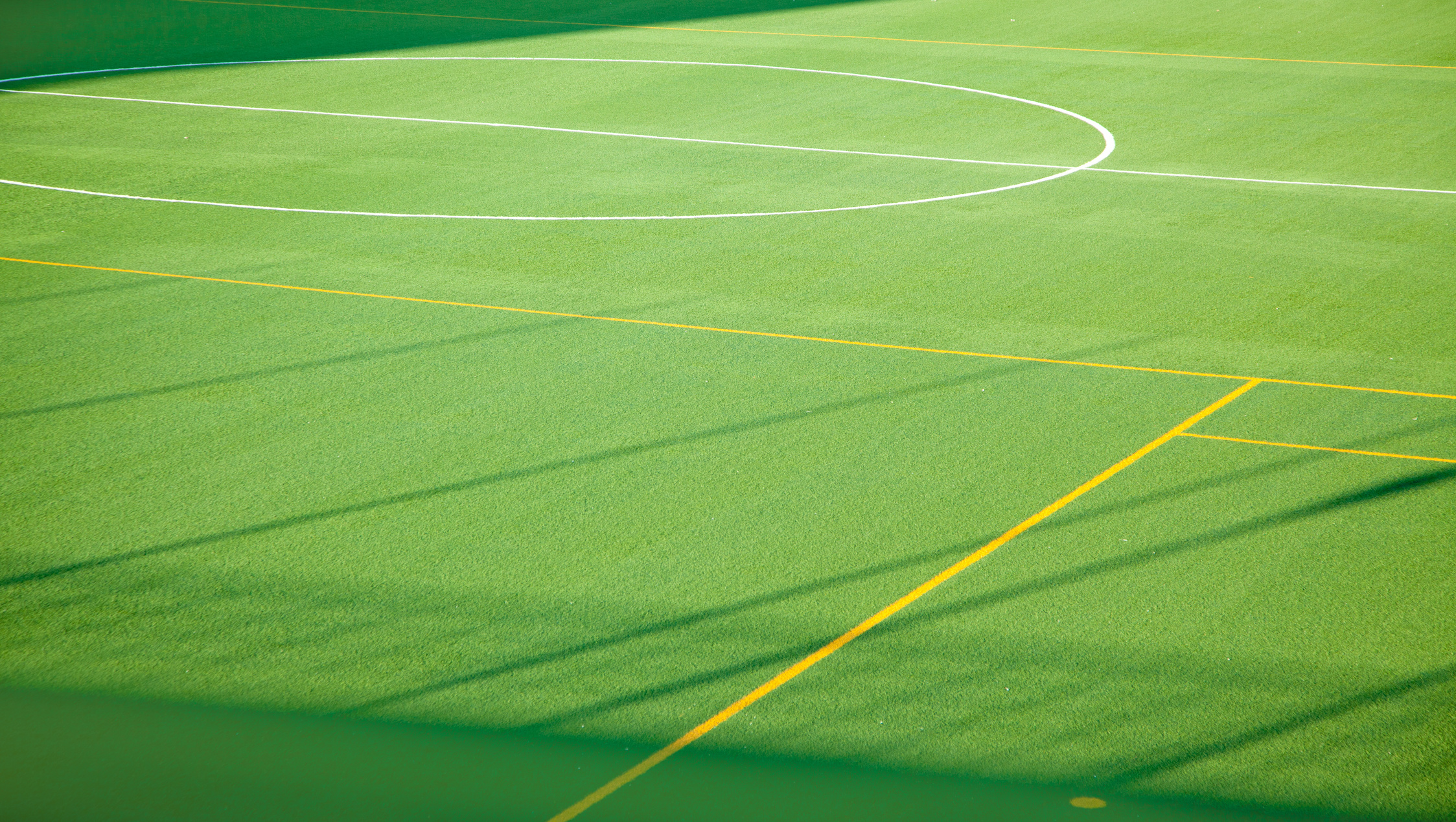 सोमरभिल पार्क्स एण्ड रिक्रिएसन टिन प्रोग्रामिङ र सोमरभिल हाइ स्कूल फुटबल कार्यक्रमले निम्न कुराहरू प्रस्तुत गर्दै छ...
किशोरकिशोरीका लागि निःशुल्क
पिकअप फ्ल्याग फुटबल
लिग
क्यापुआनो फिल्ड
बुधवार
जुलाई 3 देखि अगस्ट 7 सम्म
दिउँसो 2:00 बजेदेखि 4:00 बजेसम्म
अनलाइन दर्ता गर्नुपर्छ
12 देखि 18 वर्ष उमेरका किशोरकिशोरी
समर
2024
किशोरकिशोरीका लागि निःशुल्क
ओपन जिम
बिहीवार
जुलाई 11 देखि अगस्ट 8 सम्म
दिउँसो 2:00 बजेदेखि 4:00 बजेसम्म
इस्ट सोमरभिल जिम
SOMERVILLEMA.MYREC.COM
सोमरभिल पार्क्स एण्ड रिक्रिएसन टिन प्रोग्रामिङ
समर
पाउडरहाउसमा
शुक्रवार
दिउँसो 1:00 बजेदेखि 3:00 बजेसम्म
यहाँ
सामेल हुनुहोस्!
जुलाई 12 देखि अगस्ट 9 सम्म
857-300-3272
हामीसँग स्न्याक्स, गेम, क्राफ्ट प्रोजेक्ट, आर्ट सप्लाई र थप कुराहरू हुने छन्!